13. ПАРАЛЛЕЛЬНЫЕ ПРОЕКЦИИ ПЛОСКИХ ФИГУР
Теорема. Если плоская фигура F лежит в плоскости, параллельной плоскости проектирования π, то её проекция F’ на эту плоскость будет равна фигуре F.
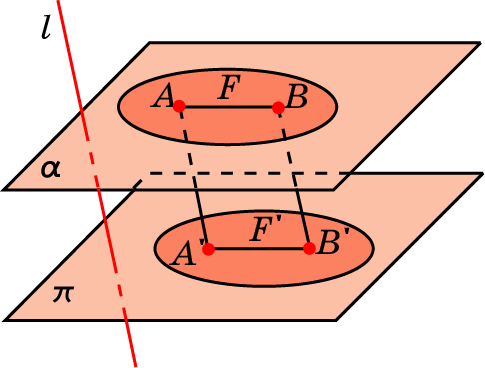 Пример 1
Параллельной проекцией равностороннего треугольника может быть треугольник произвольной формы.
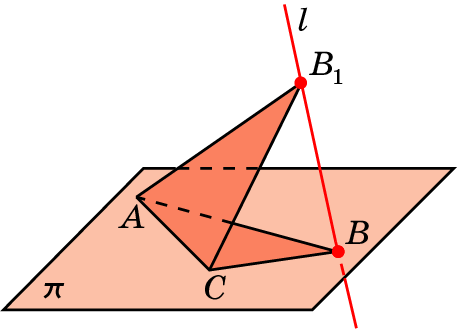 Действительно, пусть дан произвольный треугольник ABC в плоскости π. Построим на одной из его сторон. например, AC равносторонний треугольник AB1C так, чтобы точка B1 не принадлежала плоскости π.
Обозначим через l прямую, проходящую через точки B1 и B. Тогда ясно, что треугольник ABC является параллельной проекцией треугольника AB1C на плоскость π в направлении прямой l.
Пример 2
Рассмотрим параллельную проекцию правильного шестиугольни­ка ABCDEF с центром в точке O. 
	Выберем какой-нибудь треу­гольник, например, AOB. Его проекцией может быть произвольный треу­гольник A’O’B’ на плоскости. Далее отложим O’D’=A’O’ и O’E’=B’O’. Из точек A’ и D’ проведем прямые, параллельные прямой B’O’. Из точек B’ и E’ проведем прямые, параллельные прямой A’O’. Точки пересе­чения соответствующих прямых обозначим F’ и C’. Шестиугольник A’B’C’D’E’F’ и будет искомой проекцией правильного шестиугольника ABCDEF.
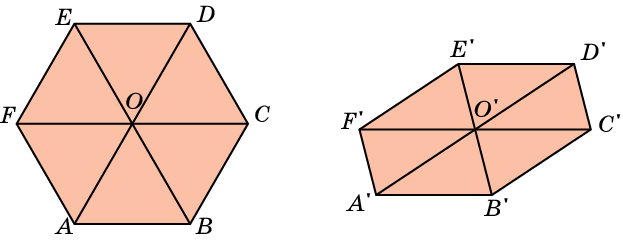 Упражнение 1
Какие фигуры могут служить параллельными проекциями треугольника?
Ответ: Треугольник или отрезок.
Упражнение 2
Может ли параллельной проекцией равностороннего треугольника быть: а) прямоугольный треугольник; б) равнобедренный треугольник; в) разносторонний треугольник?
Ответ: а), б), в) Да.
Упражнение 3
Докажите, что параллельной проекцией прямоугольного треугольника может быть треугольник произвольной формы.
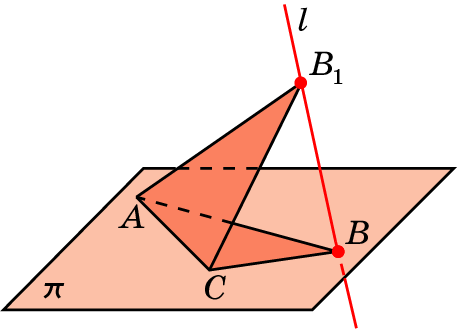 Обозначим через l прямую, проходящую через точки B1 и B. Тогда ясно, что треугольник ABC является параллельной проекцией треугольника AB1C на плоскость π в направлении прямой l.
Упражнение 4
Какой фигурой может быть параллельная проекция прямоугольника?
Ответ: Параллелограммом или отрезком.
Упражнение 5
Может ли параллельной проекцией прямоугольника быть: а) квадрат; б) параллелограмм; в) ромб; г) трапеция?
Ответ: а), б), в) Да; г) нет.
Упражнение 6
Верно ли, что проекцией ромба, если он не проектируется в отрезок, будет ромб?
Ответ: Нет.
Упражнение 7
Параллельной проекцией каких фигур может быть квадрат?
Ответ: Параллелограммов.
Упражнение 8
Докажите, что параллельной проекцией квадрата может быть параллелограмм произвольной формы.
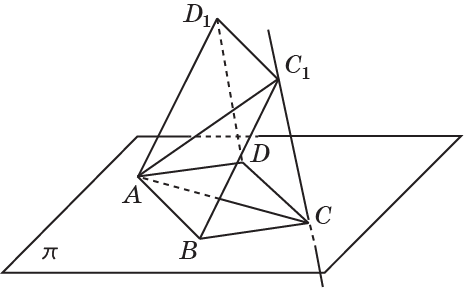 Обозначим через l прямую, проходящую через точки C1 и C. Треугольник ABC будет параллельной проекцией треугольника AB1C на плоскость π в направлении прямой l. Достроим треугольник ABC1 до квадрата ABC1D1. Так как отрезок C1D1 параллелен прямой AB, то он будет параллелен плоскости π. Его проекция будет отрезком, равным и параллельным отрезку AB. Следовательно, она будет совпадать с отрезком CD, Значит, проекцией квадрата ABC1D1 будет параллелограмм ABCD.
Упражнение 9
В какую фигуру может проектироваться трапеция?
Ответ: Трапецию или отрезок.
Упражнение 10
Верно ли, что при параллельном проектировании треугольника: а) медианы проектируются в медианы; б) высоты проектируются в высоты; в) биссектрисы проектируются в биссектрисы?
Ответ: а) Да; б), в) нет.
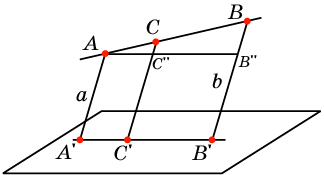 Упражнение 11
Точки A’, B’ являются параллельными проекциями точек A, B. AA’ = a, BB’ = b. Точка C делит отрезок AB в отношении m : n. Найдите расстояние c между точкой C и её проекцией C’.
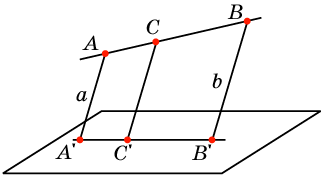 Упражнение 12
Треугольник A’B’C’ является параллельной проекцией треугольника ABC. Расстояния между соответствующими вершинами этих треугольников равны a, b, c. Найдите расстояние между точками пересечения медиан треугольников.
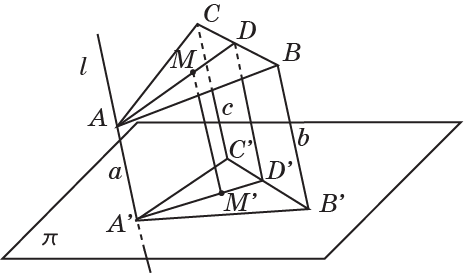 Решение. Обозначим D середину отрезка BC и D’ – её проекцию. Обозначим M точку пересечения медиан треугольника ABC и M’ – её проекцию.
Упражнение 13
На рисунке даны параллельные проекции A’, B’, O’ вершин A, B правильного шестиугольника ABCDEF и его центра O Изобразите всю параллельную проекцию этого шестиугольника.
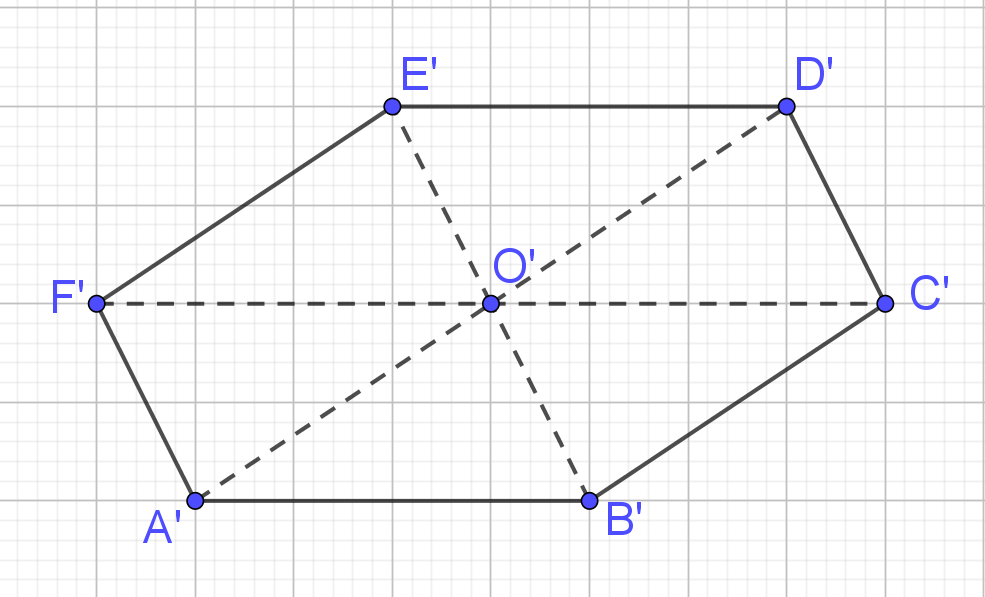 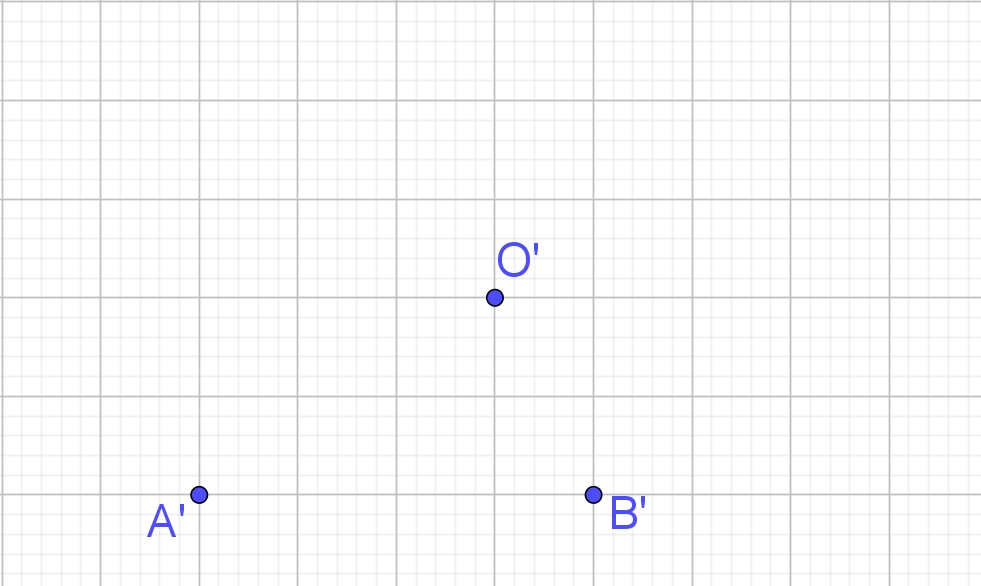 Ответ.
Упражнение 14
На рисунке даны параллельные проекции A’, B’, C’ вершин A, B, C правильного шестиугольника ABCDEF. Изобразите всю параллельную проекцию этого шестиугольника.
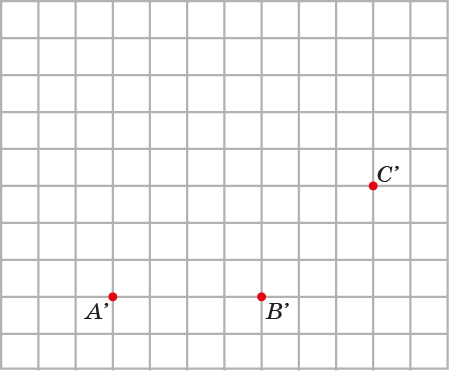 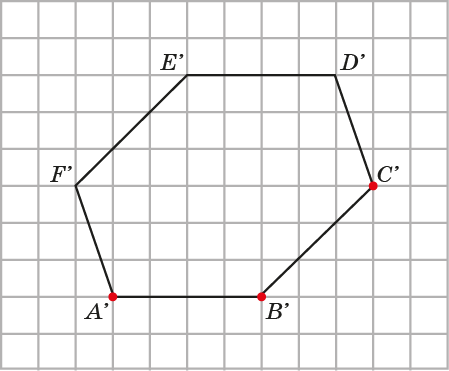 Ответ.
Упражнение 15
На рисунке даны параллельные проекции A’, C’, E’ вершин A, C, E правильного шестиугольника ABCDEF. Изобразите всю параллельную проекцию этого шестиугольника.
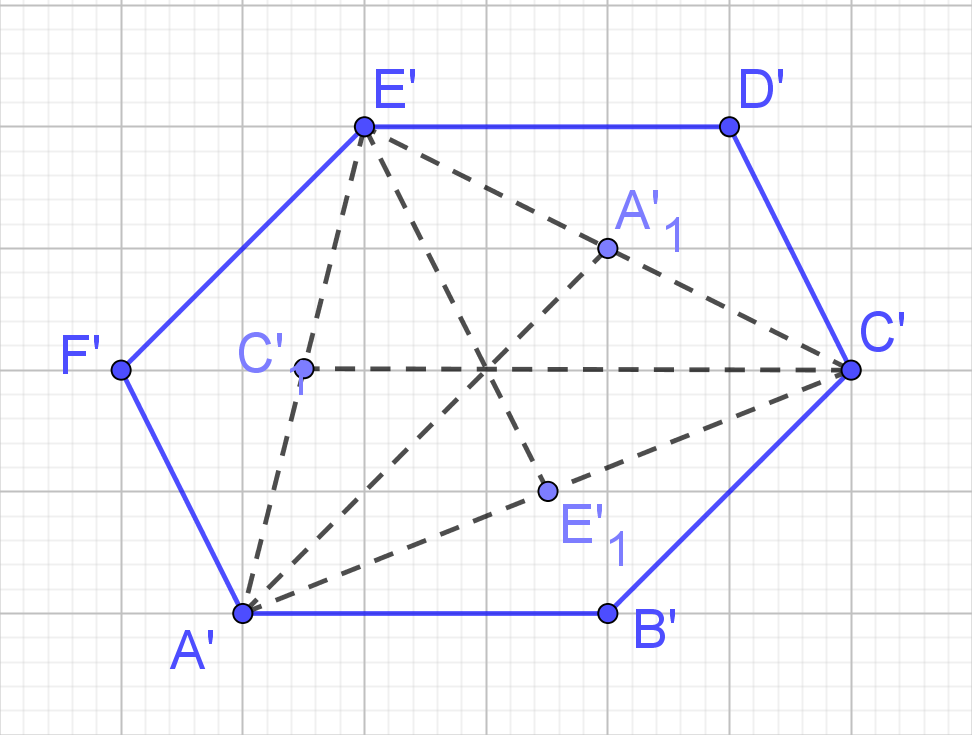 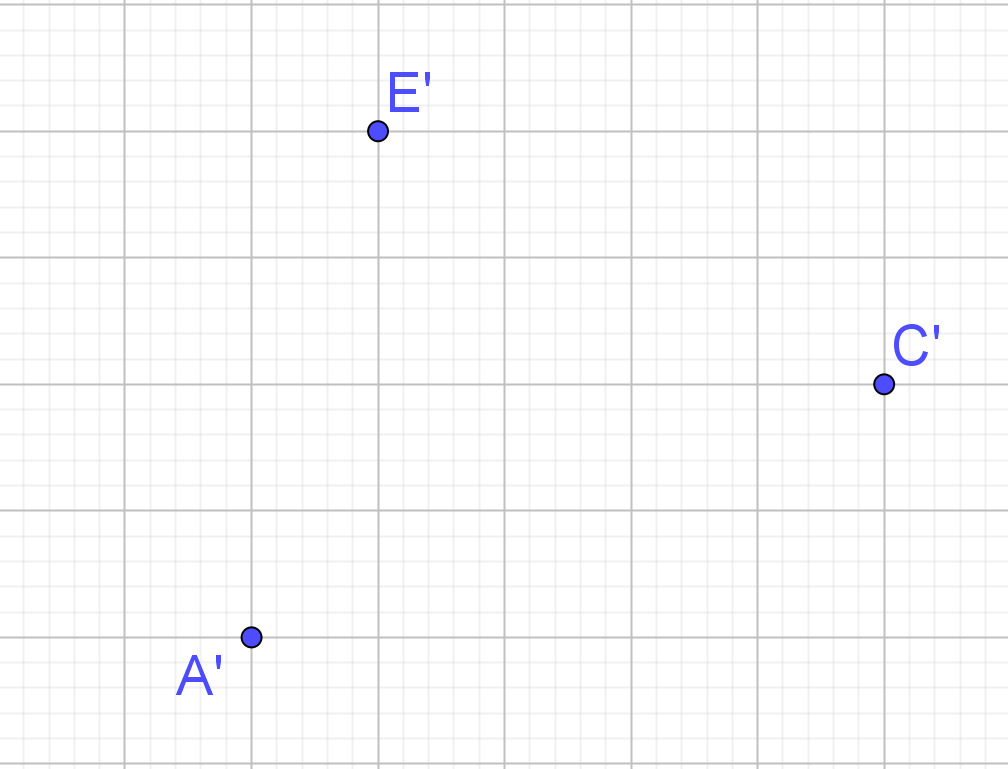 Ответ.
Упражнение 16
Является ли шестиугольник, изображённый на рисунке, параллельной проекцией правильного шестиугольника?
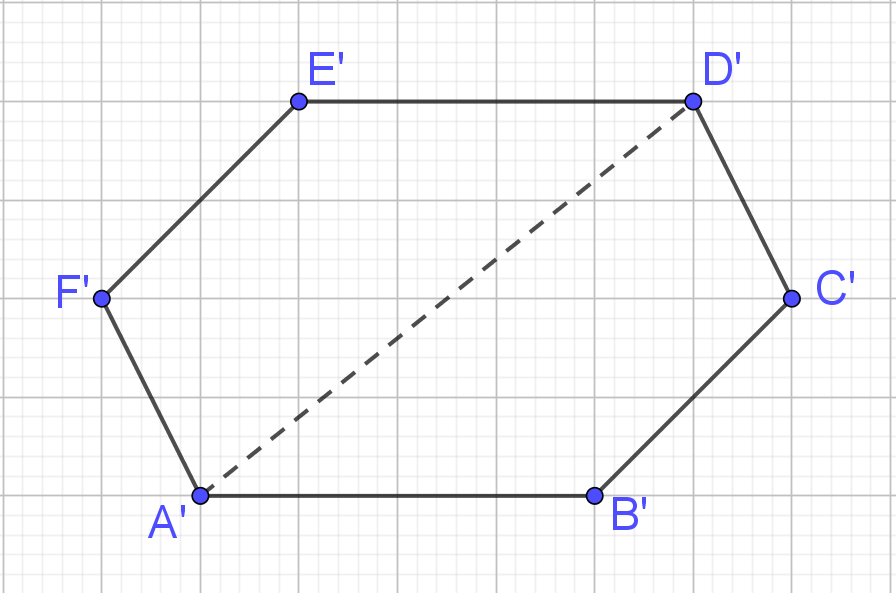 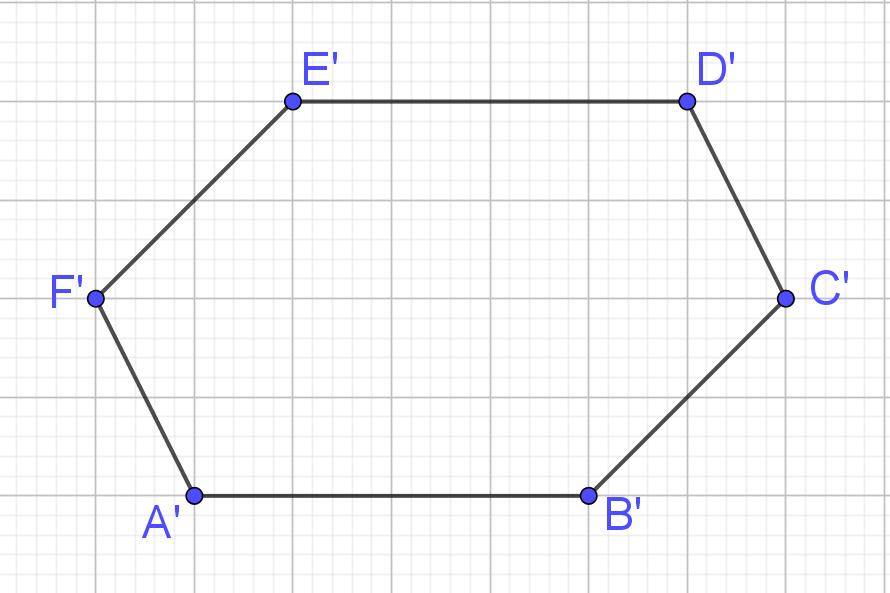 Ответ. Нет. Диагональ A’D’ должна быть параллельна стороне B’C’.